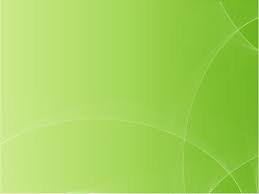 АЛГОРИТМ ДОСТУПУ ДО ЕЛЕКТРОННИХ ВЕРСІЙ  ПІДРУЧНИКІВ
(Для дітей, які працюють за розкладом уроків закладу
 загальної середньої освіти Славутської  міської ТГ)
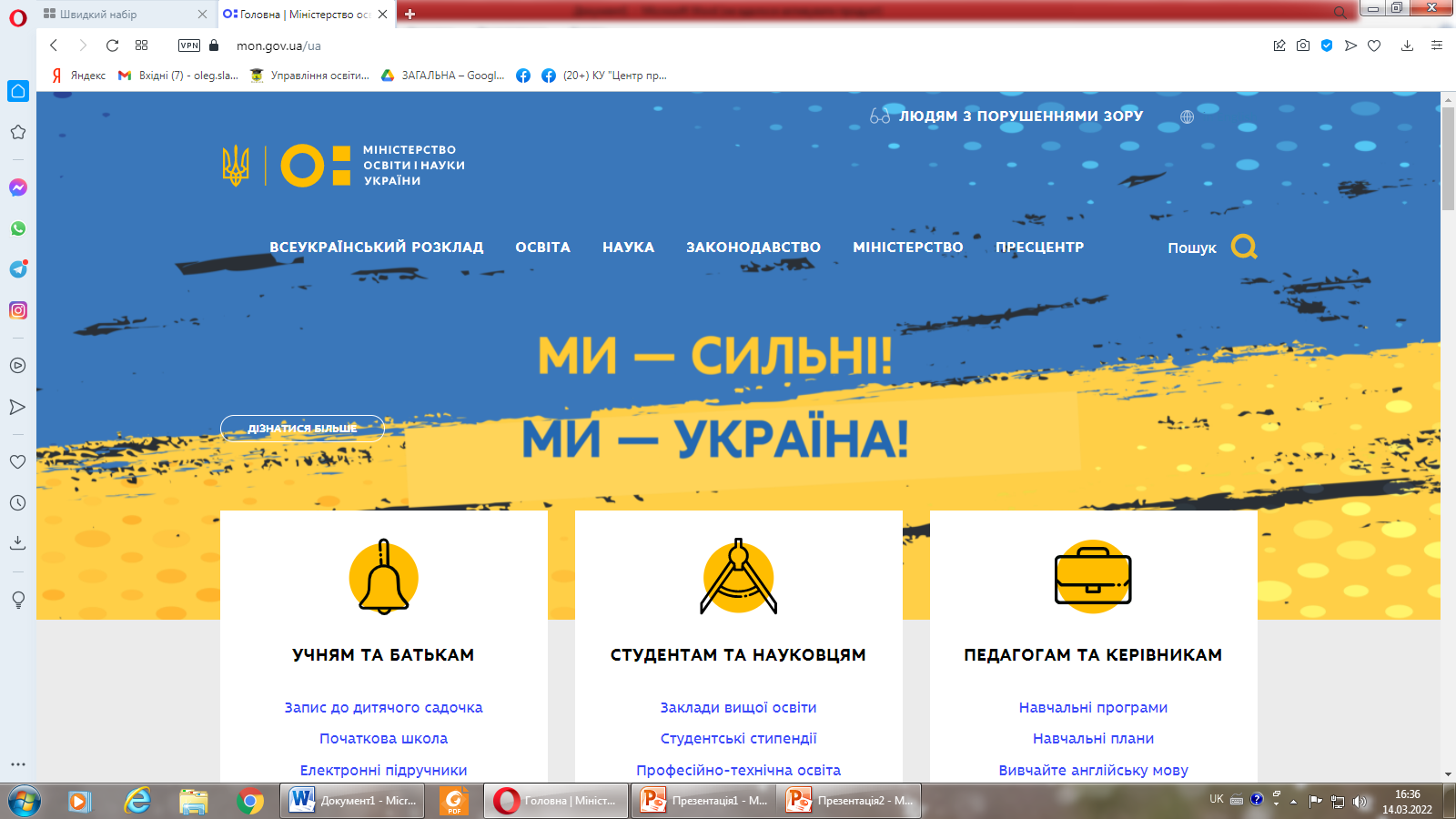 2
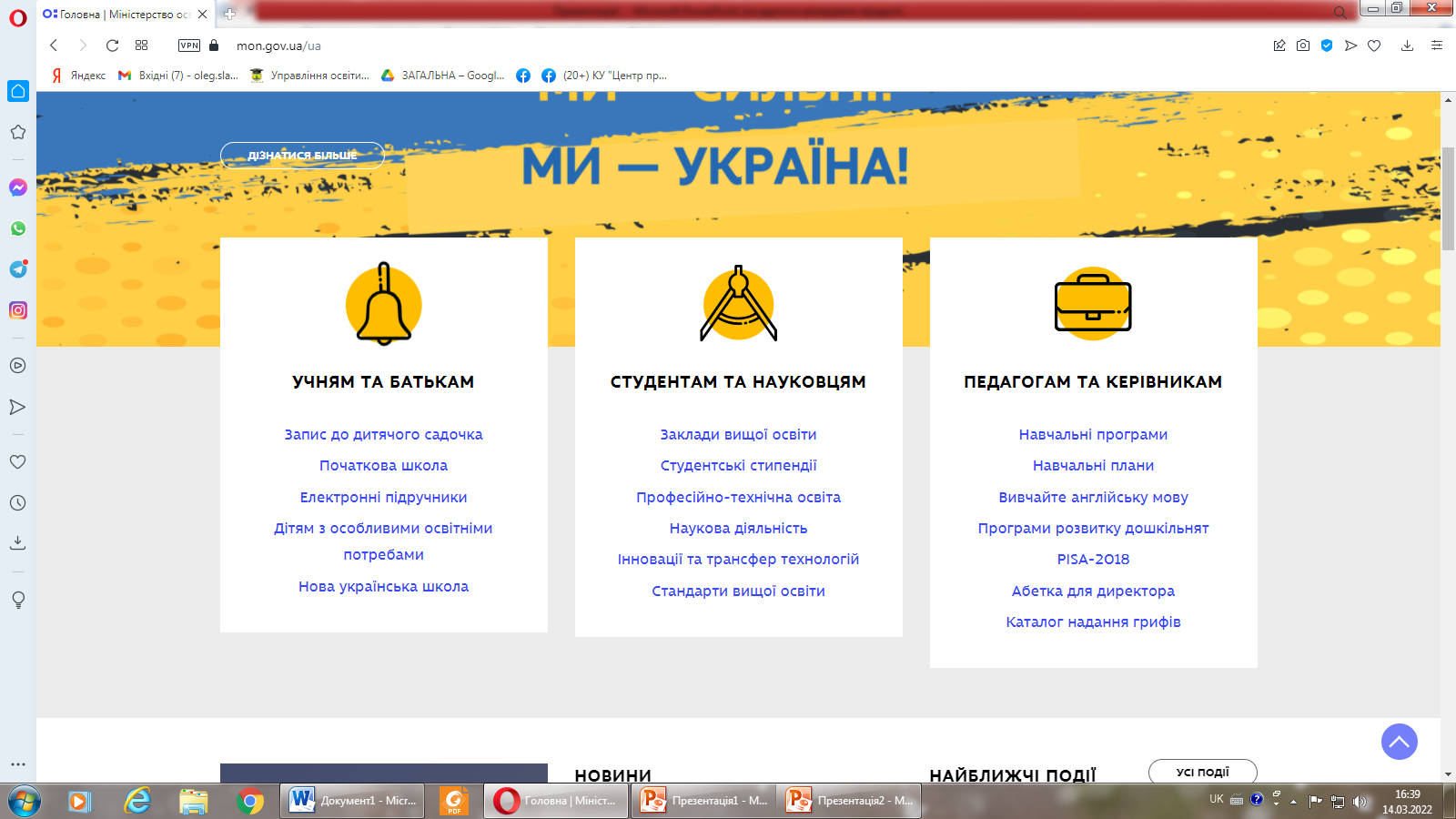 1
https://mon.gov.ua/ua
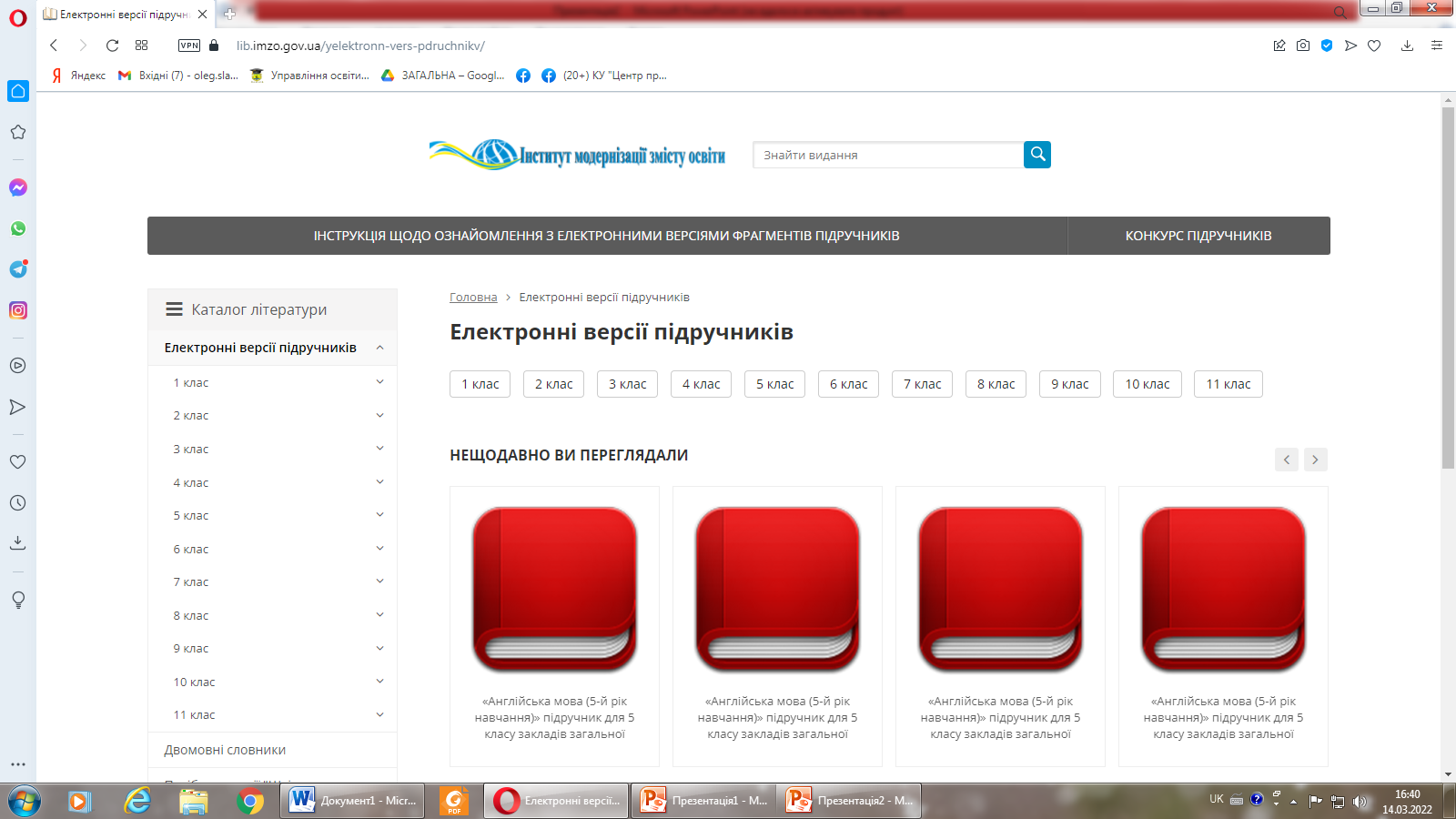 3
https://lib.imzo.gov.ua/yelektronn-vers-pdruchnikv/
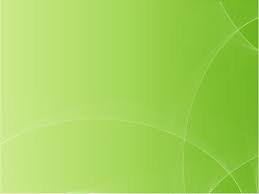 АЛГОРИТМ ДОСТУПУ ДО ЕЛЕКТРОННИХ ВЕРСІЙ  ПІДРУЧНИКІВ
(Для дітей, які працюють за Всеукраїнським розкладом)
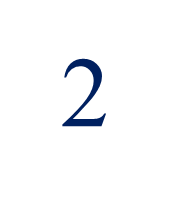 1
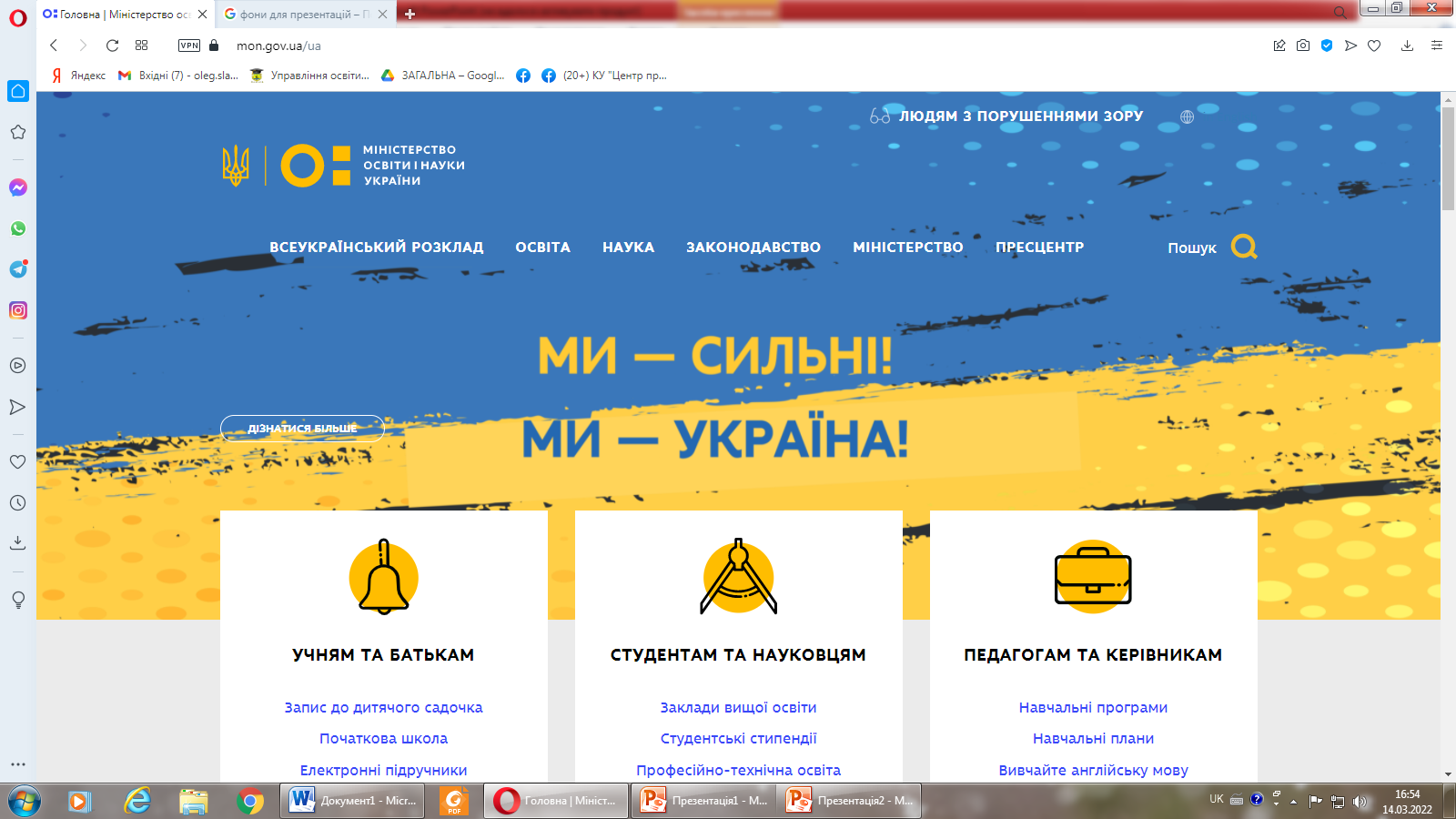 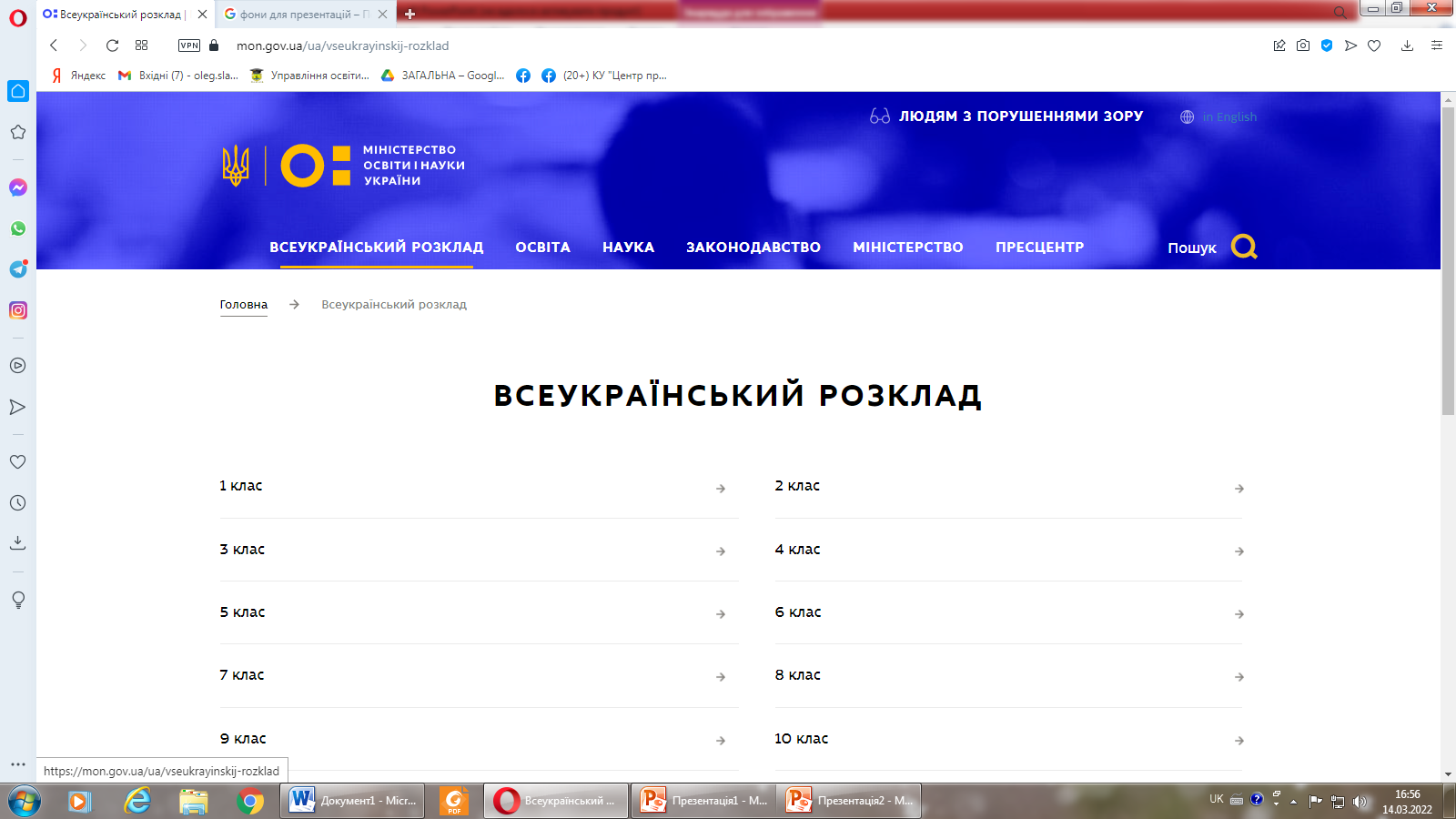 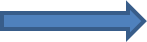 https://mon.gov.ua/ua
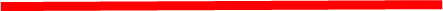 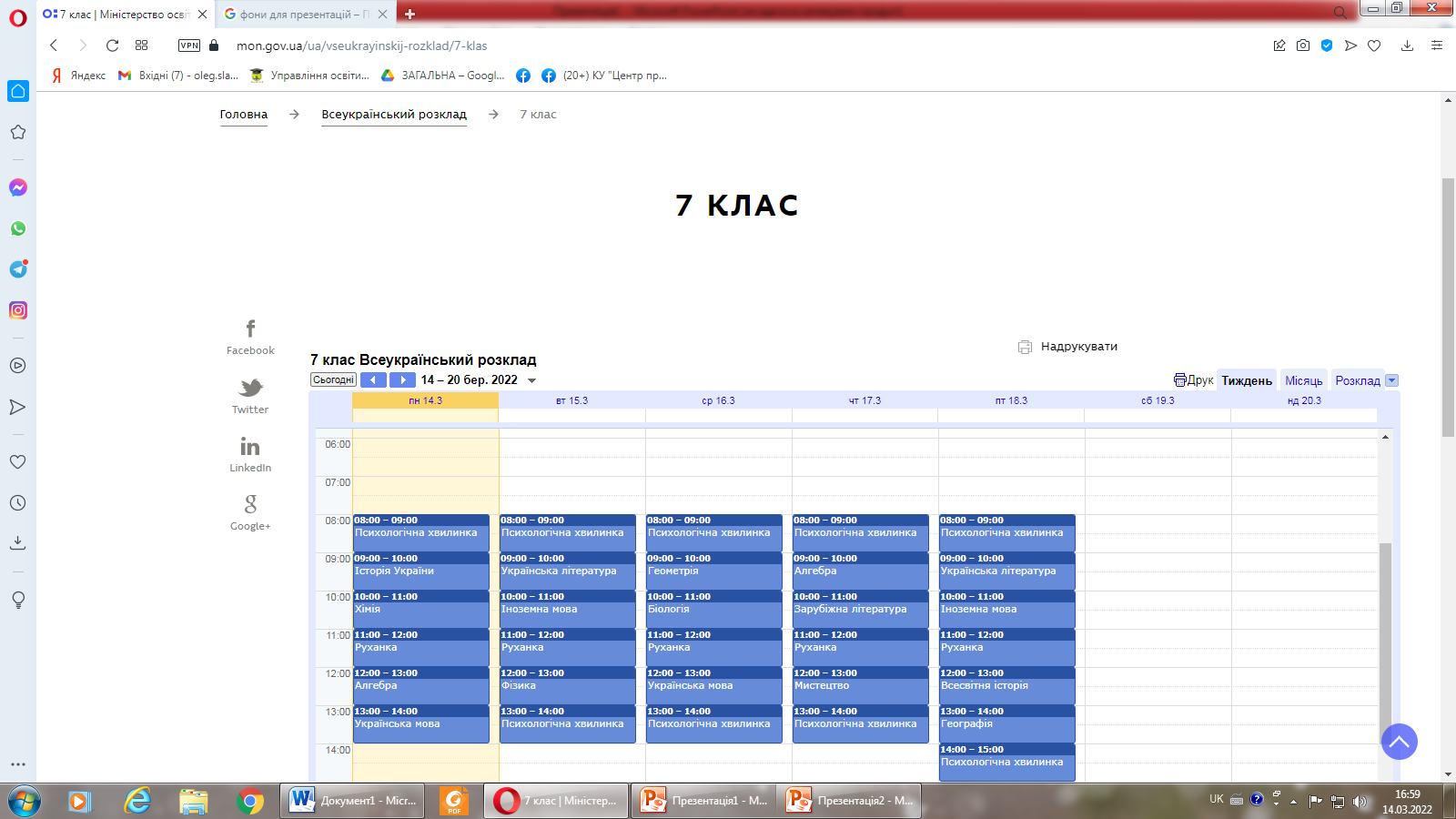 https://mon.gov.ua/ua/vseukrayinskij-rozklad/7-klas
3
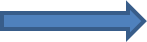